Ethics Today:  Cases
IRB Administrators 2012
PRIDE:
Theresa Straut, CIP, RAC
Lucindia Shouse, MS, CIP
Soundia Duche, MA, MS
May 30, 2012
Historical Perspective
From the 1940s to 1970s a number of significant events occurred.  Examples include:

Nazi war crimes
Thalidomide
Willowbrook
Tuskegee
Historical Perspective
Responses to these events included
Nuremberg Code
Amendments to the Food and Drug Act
Declaration of Helsinki
National Commission for the Protection of Human Subjects of Biomedical and Behavioral Research
[Speaker Notes: Out of the deliberation of the National Commission for the Protection of Human Subjects of Biomedical and Behavioral Research came the Belmont Report.]
Belmont Report
In 1979, the Belmont report was published by the National Commission for the Protection of Human Subjects of Biomedical and Behavioral Research
Belmont Report
Respect for Persons
Beneficence
Justice
[Speaker Notes: Respect for Persons
Autonomy (need for consent)
Protection of persons with diminished autonomy
Benefience
Do no harm
Maximize “potential” benefits
Minimize “potential” risks
Justice
Subject Selection
 Distribute risk and benefit fairly
Fairness in inclusion/exclusion criteria
Weighing the safety of the few against the benefit to many]
Hexamethonium

Theresa Straut, CIP, RAC
Hexamethonium
In 2001, a researcher at Johns-Hopkins University submitted a study to the IRB
 
Purpose:  why healthy people and people with asthma responded differently to substances that constrict airways

Study Design:  provoke a mild asthma attack in healthy people

Method:  
Constrict the airways of volunteers with one drug
Administer hexamethonium to temporarily block the nerves in the volunteers lungs
The combination of drugs simulate a mild asthma attack
[Speaker Notes: In 2001, a researchers at Johns-Hopkins University submitted a study to the IRB on why healthy people and people with asthma responded differently to substances that constrict airways.

The study was designed to provoke a mild asthma attack in order to help doctors discover the reflex that protects the lungs of healthy people against asthma attacks

The researchers proposed constricting the airways of volunteers with one drug and then giving them a second drug, hexamethonium. The hexamethonium would temporarily block the nerves in the volunteers lungs; the combination of drugs would simulate a mild asthma attack.]
Hexamethonium, continued
The first healthy volunteer developed a dry cough, which abated in little more than a week

The second volunteer suffered no ill effects

The third volunteer: Ellen Roche
a healthy 24-year-old volunteer
developed a cough, but her symptoms did not abate
five days after inhaling the hexamethonium she was admitted to intensive care in respiratory distress
A month after entering the study she died
[Speaker Notes: The first healthy volunteer developed a dry cough, which abated in little more than a week. 

The second volunteer suffered no ill effects. 

The third volunteer, Ellen Roche, a healthy 24-year-old technician at Johns Hopkins's Asthma and Allergy Center also developed a cough, but her symptoms did not abate. Five days after inhaling the hexamethonium  her condition deteriorated and she was admitted to intensive care in respiratory distress. Her condition continued to deteriorate, her kidneys failed and a month after entering the study she died.]
Hexamethonium, continued
Prompted by Roche's death, the Office for Human Research Protections (OHRP) reviewed Johns Hopkins Medical Institutions system for protecting research subjects and found widespread deficiencies and subsequently suspended research at the institution
Hexamethonium
Specific to the Ellen Roche case, OHRP determined the following:

Failure of the investigators and the IRB to obtain published literature on the known association between hexamethonium and lung toxicity
[Speaker Notes: Use of hexamethonium is not currently approved by the FDA for use in humans and has never been approved by the FDA for administration via inhalation.]
Hexamethonium
OHRP findings continued:
Failure of the IRB to obtain sufficient information on  manufacturing and chemistry for hexamethonium

Failure of the IRB to receive adequate safety information regarding inhaled hexamethonium
[Speaker Notes: Failure of the IRB to obtain sufficient information regarding the source, purity, quality, and method of preparation and delivery of the hexamethonium.

The IRB failed to receive or request from the investigators and information regarding the pharmacology and toxicity in animals or sufficient information regarding the safety or inhaled hexamethonium in humans]
Hexamethonium
OHRP findings continued:
Failure to obtain adequate consent

Failure of the IRB to approve an adequate informed consent form

Failure to report an unanticipated problem (cough)
[Speaker Notes: OHRP findings continued:
Failure to obtain adequate consent and the IRB approved a consent that failed to:
 adequately describe the research procedures or identify which procedures were experimental,
adequately describe the reasonably forseeable risks. 
describe procedures under which a subject’s participation may be terminated without their consent.
Failure to report an unanticipated problem (cough)]
Hexamethonium
The FDA determined:

Failure to submit an IND
Failure to report an unanticipated adverse event to the IRB

Failure to adhere to the protocol
[Speaker Notes: The sponsor/clinical investigator failed to submit an IND to the FDA prior to conducting this clinical investigation; which involved the administration of hexamethonium bromide by inhalation.
The sponsor/clinical investigator failed to report an unanticipated adverse event to the IRB.  The persistent cough in subject one was not reported to the IRB.

Failure to follow the protocol in that the protocol stated that hexamethonium would be administered by inhalation, when in fact; hexamethonium and sodium bicarbonate were actually administered to the second and third subjects.]
Hexamethonium
FDA findings continued:

Failure to obtain IRB approval prior to making changes to the protocol

Failure to obtain effective informed consent from subjects
[Speaker Notes: The sponsor/clinical investigator made changes to the approved protocol, dated 9/18/00, without notifying the IRB and without IRB approval.

Failure to obtain effective informed consents from subjects, in that the sponsor/clinical investigator failed to disclose that inhalation administration of hexamethonium was an experimental use of the drug.]
Questions
Which principle(s) of the Belmont Report were not followed? 
Justice
Respect for Persons
Beneficence

How were they not followed?
Resources
http://www.hhs.gov/ohrp/detrm_letrs/jul01a.pdf

http://www.hhs.gov/ohrp/detrm_letrs/jul01b.pdf

http://www.fda.gov/AboutFDA/CentersOffices/OfficeofGlobalRegulatoryOperationsandPolicy/ORA/ORAElectronicReadingRoom/ucm064082.htm

http://www.nejm.org/doi/full/10.1056/NEJM200202283460924
The Havasupai Indian Tribe

Lucindia Shouse, MS, CIP
The Havasupai Indian Tribe
In the news

The Havasupai Indian Tribe claimed that Arizona State University (ASU) researchers improperly used tribe members’ blood samples in genetic research





New England Journal of Medicine, 353.204-207.2010
Who are the Havasupai?
Tiny tribe of about 650 members

People of the blue green waters

Guardians of the Grand Canyon
Where do the Havasupai live?
On the floor of the Grand Canyon in Supai Village, that is not accessible by road

Havasapuai Indian Reservation is managed by the tribe and is outside the boundaries and jurisdiction of the Grand Canyon National Park

	http://www.nps.gov/gcra/planyourvisit/havasupai.htm
What happened?
1990 Diabetes Study
Arizona State University researchers collected more than 200 samples of blood from tribe members
Informed consent was obtained
Consent form described project as studying “the causes of behavioral/medical disorders”


New England Journal of Medicine, 353.204-207.2010
What happened with samples?
Researchers
Used the samples in multiple studies unrelated to diabetes
Shared the samples with other researchers

Core legal question
Did use of the samples fall within the scope of donors’ informed consent?
New England Journal of Medicine, 353.204-207.2010
What are the issues?
Ownership of the specimens

Right to use the research specimens for purposes different from the research agreed to in the original consents

Report of PRIM&R Human Tissue/Specimen Banking Working Group – Part 1 Assessment and Recommendations.  March 2007
Tribe objected to three main uses
Project evaluating the genetic basis of schizophrenia

Project examining inbreeding

Evolutionary-genetics studies suggesting that, contrary to tribe’s origin story, its ancestors migrated across the Bering Sea

New England Journal of Medicine, 353.204-207.2010
Plaintiffs’ claims
Tribe members contended they would not have contributed samples for the non-diabetes studies which they found offensive

Anonymizing samples would not have eliminated objections

New England Journal of Medicine, 353.204-207.2010
The Havasupai Indian Tribe Settlement
Arizona State University

Agreed to pay $700,000 to 41 tribe members

Formally apologized

Agreed to work with tribe on issues of health, education, and economic development

Agreed to return the remaining samples
New England Journal of Medicine, 353.204-207.2010
Moral significance
Desire of participants to control use of their biospecimens

Role of community in research that may affect its collective interests

New England Journal of Medicine, 353.204-207.2010
Questions
Which principle(s) of the Belmont Report were not followed? 
Justice
Respect for Persons
Beneficence

How were they not followed?
Sources
Havasupai Indian Reservation – Grand Canyon National Park (http://www.nps.gov/gcra/planyourvisit/havasupai.htm)
Mello, Michelle, M., J.D., Ph.D., and Leslie E. Wolf, J.D., M.P.H.  The Havasupai Indian Tribe Case – Lessons for Research Involving Stored Biologic Samples. The New England Journal of Medicine. 353.204-207.2010
Report of the Public Responsibility in Medicine and Research (PRIM&R) Human Tissue/Specimen Banking Working Group – Part 1 Assessment and Recommendations. March 2007
The Official Website of the Havasupai Tribe (http://havasupai-nsn.gov/tourism.html)
STD Research in Guatemala 
(1946-1948)

Soundia A. Duche, MA, MS
Tuskegee Researcher Unearths 1940s-Era US Government Supported Unethical Research
Between 1946-1948, US Public Health Service conducted research in Guatemala that involved intentionally infecting vulnerable populations in Guatemala with sexually transmitted diseases (STDs)
In 2010, The U.S. Centers for Disease Control and Prevention investigated the discovered archival materials and corroborated Reverby’s findings
[Speaker Notes: While performing research on her book titled, “Examining Tuskegee”, Susan M. Reverby a Wellesley College Medical Historian discovered research records in the archives at the University of Pittsburgh from one of the lead investigators in the Tuskegee study documenting a heretofore unknown Sexually Transmitted Disease research study that took place in Guatemala  between 1946-1948.

The records indicated that the US Public Health Service had conducted a study that involved intentionally infecting vulnerable populations in Guatemala (to include prisoners; soldiers; and mental hospital patients) with gonorrhea, syphilis; and Chancroid in order to assess new ways to treat and prevent these STDs.  

At the time of the experiments in Guatemala, Dr. John C. Cutler was a 31 year old physician in the US Public Health Service who was charged with leading the STD experiments. (pg. 28)

Reverby initially presented her findings at the American Association of the History of Medicine 2010 annual meeting.  After learning of her paper, CDC officials sent a leading syphilis specialist to see the archival material who confirmed Reverby’s findings.  Both the CDC Report and Reverby’s Paper were subsequently reviewed by the White House.]
US Government Response
November 2010 – President Obama charged the Presidential Commission for the study of Bioethical issues with two things:
Oversee a fact-finding investigation into the specifics of the US Public Health Service STD inoculation study conducted in Guatemala, and
Convene a panel to perform a thorough review of human subjects protection to determine if federal regulations and international standards adequately protect the health and well being of participants in scientific studies supported by the Federal Government
[Speaker Notes: US Government reviewed both the CDC report and Reverby’s paper

October 1, 2010 – President Obama telephoned the President of Guatemala, Alvaro Colom, to apologize for the US supported research study.

Host of Ethical Issues raised by the study – Quite a complex story and would highly encourage folks to read the Presidential Commission Report (September 2011).  Since we don’t have the time to go over the entire study from beginning to end, we will instead focus on key ethical issues illustrated by the study and in doing that, discuss the most relevant aspects of this event.  

For each major issue we discuss, ask that you think about which ethical principal of the Belmont Report is illustrated. Refer to the handout on your tables:  Belmont Report and Common Rule IRB Approval Criteria.  

Ask audience at the end of each key issue which Belmont principal was violated.]
Historical Background
Reducing cost to treat infections from STDs and man-hours lost as a result of STDs was a key concern during WWII
Chemical prophylaxis used to treat STDs were quite harsh and embarrassing for soldiers affected
Goal of Research:  Investigate new ways to prevent STDs, including gonorrhea; chancroid, and syphilis
[Speaker Notes: Procedure required men to begin by urinating and washing with soap and water.  They then injected a silver proteinate into their penises to prevent gonorrhea and rubbed a calomel ointment over their penis and pubic region to prevent syphilis. (pg. 11) (won’t go into this unless asked)

The Research was funded by the US Public Health Service.
Cooperative working arrangements were signed with the Ministries of Health, War, and Interior (which oversaw the Penitentiary) in Guatemala. (pg. 32)]
Research Ethics in the 1940s
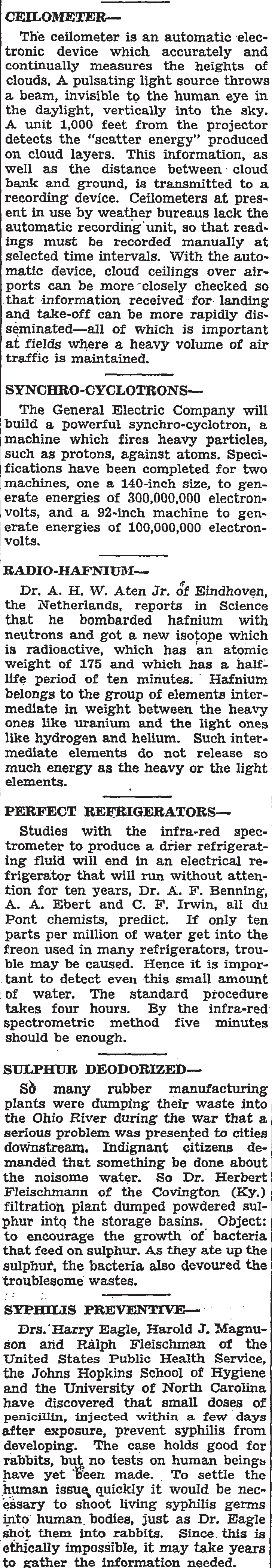 April 1947 - New York Times 
science editor Waldemar Kaempffert 
published a note describing an intentional 
exposure prevention experiment in rabbits
using penicillin
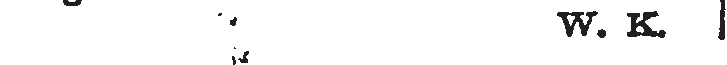 [Speaker Notes: Time was 1940s  - Belmont Report did not come about until 1979.  Nuremburg trials were underway after WWII (1945-1946).  

Snapshot of an editorial note appearing in the NY Times in 1947 concerning promising results obtained from administering penicillin to rabbits exposed to syphilils.  The author writes, “the case holds good for rabbits, but no tests on humans have yet been made.  To settle the human issue quickly it would be necessary to shoot living syphilis germs into human bodies, just as Dr. Eagle shot them into rabbits.  Since this is ethically impossible, it may take years to gather the information needed”.

Terre Haute Study only used Prison volunteers. The conference group who met to review the plan rejected the use of individuals housed in psychiatric institutions as a potential subject pool since “it is clearly undesirable to subject to any experimental procedure persons incapable of providing voluntary consent” (pg. 17)

Subjects were inoculated with bacteria deposited into the end of the penis in the Terre Haute experiments.  Researchers had difficulty consistently inducing infection in subjects which was critical in order to test prophylactic agents and after only 10 months, the study was discontinued. (pg. 22)]
Research Ethics in the 1940s
Between 1943-1944 STD experiments with Gonorrhea conducted at the US Penitentiary in Terre Haute, Indiana
Only volunteers were allowed to be enrolled
Research proposal included detailed research protocol, clear set of goals, and a participant waiver form outlining the procedures and risks associated with the experiments
Vulnerable Populations
The following groups were included in the Guatemalan STD study:
Commercial Sex Workers
Guatemalan Prisoners
Guatemalan Soldiers
Psychiatric Ward Patients
[Speaker Notes: All of the above listed groups were intentionally directly inoculated with either gonorrhea; syphilis or chancroid.

A total of 1,308 people were involved in the exposure experiments.

Commercial Sex Workers –legal in Guatemala at the time.  Requirement that workers undergo twice weekly health inspection at the medical clinics.  Interestingly, women found to be infected with any of the three STDs being tested were prohibited from working as commercial sex workers. (pg. 45)

 Infected women were then made to have sexual intercourse with several prisoners.  Records show that one worker had contact with eight soldiers in 71 minutes. (pg 48)

Because rates of natural infection through normal exposure were so low, Researchers began artificially inoculating the cervix of the CSWs with Gonorrhea and/or syphilis.  

Prisoners, Soldiers, and Asylum patients were all intentionally inoculated as well.  Superficial and deep inoculation methods were used and bacteria was introduced into subjects’ rectum, urethra, eyes; and skin.]
Vulnerable Populations (continued)
Leprosarium patients
US Servicemen in Guatemala
Children
Orphans
School children
Prisoners
Psychiatric Ward Patients
[Speaker Notes: These populations were used for serology studies.  Children and leprosarium patients were added to the study as the researchers were having a hard time obtaining blood from the prisoners who protested against the frequent drawing of blood.  Blood draws and in some cases lumbar punctures were conducted on approx. 1384 Guatemalan children.

Blood specimens from US Air force personnel in Guatemala were used to compare results between the two populations.

Ask the audience which Belmont Principles were violated ?
Justice
Respect for Persons]
Informed Consent
No evidence supporting consent was obtained from any of the subjects, in fact, letters found in the archival material provide evidence that many subjects did not agree to take part in the research study
[Speaker Notes: Prisoners objected to frequent blood draws believing that the removal of blood weakened them.  Resisitence necessitated the researchers using children and leprosy patients for serology experiments. (pg. 38)

One psychiatric subject fled the room after being subjected to scarification of the penis and was not found for several hours. (pg. 61)

“Dr. Cutler reported that it was difficult to examine women’s abdomens, breasts, or backs as a result of local prejudices against male viewing of the body, even by physicians” (pg. 61)

Evidence of Deception:  Dr. Cutler wrote to Dr. Mahoney concerning the research involving the STD inoculation studies involving psychiatric subjects, “as you can imagine, we are all holding our breaths, and we are explaining to the patients and others concerned with but a few key exceptions, that the treatment is a new one utilizing serum followed by penicillin.  This double talk keeps me hopping at times (pg. 61)

Some of the correspondence between Dr. Cutler and his superior’s indicate that perhaps the issue of lack of consent was not so clear, as when the question of including psychiatric patients was first discussed, Dr. Arnold, a colleague at the Veneral Disease Research Laboratory, wrote to Dr. Cutler saying that he was a bit in fact more than a bit leary of the experiment with the insane people as they cannot give consent and do not know what is going on (pg. 57).

Which Belmont Principle was Violated here?
Respect for Persons]
Risks vs. Benefits
During serology experiments, subjects were exposed to spinal taps and cisternal taps
Low STD transmission rates during normal exposure led the researchers to pursue superficial and deep inoculation which included scarification of the foreskin 
Not all subjects intentionally exposed to STDs received treatment
[Speaker Notes: Research records indicate that several cisternal puncture subjects developed secondary Syphilis and neurosyphilis, and one subject lost the use of her legs for over two months (pg. 68)

Scarification of the foreskin and other methods of intentionally inoculating subjects with STDs were truly garrish.  Leave you to read about them yourselves in the report.

Of the 1308 subjects who were intentionally exposed to STDs during the experiments, documentation of having received treatment could only be found for 678 of them (pg. 41).

Which Belmont Principle was violated here?
Beneficence]
Coercion and Undue Influence
Vulnerable subjects often lack capacity to make their own decisions vis-à-vis participation 
Psychiatric hospital received perks during research study
Subjects given tokens so as to continue participation in the research studies
[Speaker Notes: Dr. Cutlers letters provide insight into the researchers mentality and the methods they used to curry favor:

Referring to the prisoners:  “It is quite probable that we shall pay the men either nothing or a pack of cigarettes or some soap or other items for each extraction of blood” (pg. 54).

Money originally slated for the prisoner volunteers was shifted to provide the psychiatric hospital with a refrigerator to store drugs; a sound projector; and some metal plates and cups. (pg. 59)

In a letter, Dr. Cutler writes to his colleague that “We are having to order large quantities of dilantin in order to protect ourselves.  They had started treating the epileptics at the asylum with intravenous magnesium sulfate which caused thrombosis of the veins so that we are beginning to be unable to get blood samples.  Out of self interest we agreed to furnish Dilantin to treat all of the patients in whom we are interested”. (pg. 59)

Referring to the cisternal puncture procedures being administered to the psychiatric patients, Dr. Cutler writes, “the subjects minded the procedure so little that they lined up day after day for the puncture, to receive the reward of two packs of cigarettes (pg. 68).
Which Belmont Principle was violated here? Respect for Persons & Justice]
The Belmont Report
Although incident occurred pre-Belmont, the moral compass of that time still dictated that certain basic moral tenants be respected when conducting research on human subjects
No Respect
No Justice
No Beneficence
Presidential Commission Findings
“It is clear that many of the actions undertaken with the Guatemala experiments were morally wrong.  The Commission further concludes that the individuals who approved, conducted, facilitated, and funded these experiments are morally culpable to various degrees for these wrongs.  The Commission reaches these conclusions on the basis of basic moral principles, the moral norms that were articulated at the time, the strikingly contrasting practices in Terre Haute, and the statements of the protagonists themselves during the period of work in Guatemala.” 
Presidential Commission for the Study of Bioethical Issues. 
“Ethically Impossible.  STD Research in Guatemala from 1946 to 1948.” 2011: 108.
[Speaker Notes: Page 108]
Presidential Commission Findings
“In the final analysis, institutions are comprised of individuals who, however flawed, are expected to exercise sound judgment in the pursuit of their institutional mission.  This is all the more true and important when those individuals hold privileged and powerful roles as professionals and public officials.  One lesson of the Guatemala experiments, never to take ethics for granted, let alone confuse ethical principles with burdensome obstacles to be overcome or evade, is a sobering one for our own and all subsequent generations.”
Presidential Commission for the Study of Bioethical Issues. 
“Ethically Impossible.  STD Research in Guatemala from 1946 to 1948.” 2011: 108.
Source
Presidential Commission for the Study of Bioethical Issues. “Ethically Impossible.  STD Research in Guatemala from 1946 to 1948.” 2011: 108.
Contact Information
Soundia A. Duche, MA, MS
Email:  Soundia.Duche@va.gov

Lucindia Shouse, MS, CIP
Email:  Lucindia.Shouse@va.gov

Theresa Straut, CIP, RAC
Email:  Theresa.Straut@va.gov